Zaščitni elementi v električnih tokokrogihBimetali in materiali za bimetale
Zaščitni elementi so
Nizkonapetostne varovalke
Neozed talilne varovalke
Diazed talilne varovalke
Visokoučikovne talilne varovalke
Instalacijski odklopniki
Zaščitna stikala
Nizkonapetostne varovalke
S pomočjo raztalitvije enega ali več talilnih vodnikov izklopi tokokrog
Običajen čas izklopa 5ms
Izklopni čas odvisen od prekoračitve nazivnega toka
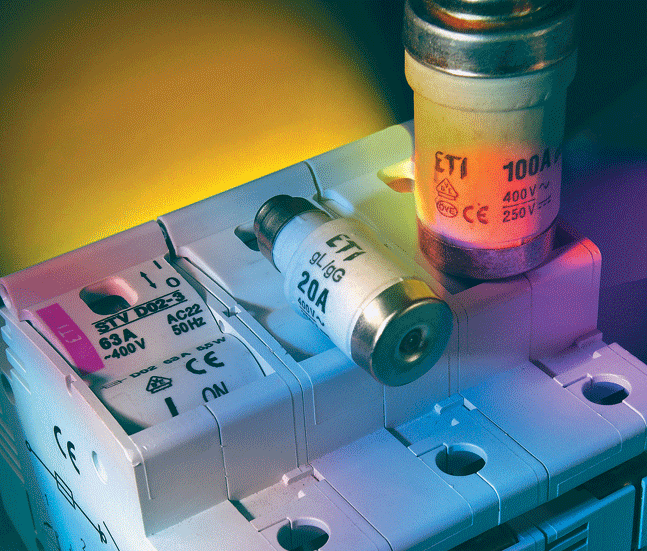 Neozed talilne varovalke
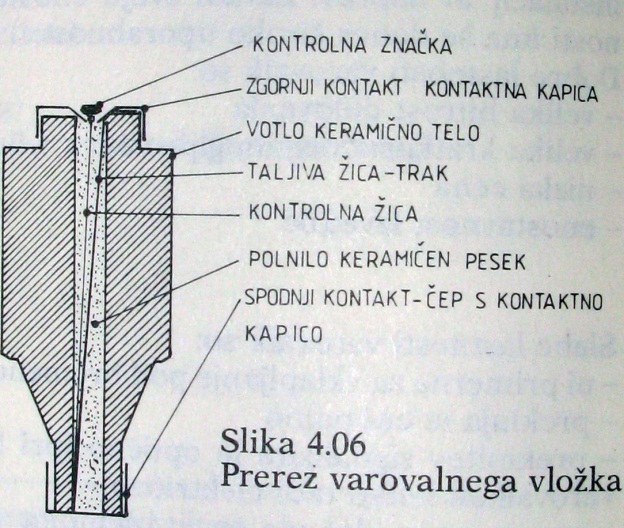 Namenjene za varovanje izmeničnih tokokrogov 
Do izmeničnih napetosti 380V
Diazed talilne varovalke
Namenjene za varovanje izmeničnih tokokrogov v industriji, stavbah 
Do izmeničnih napetosti 500V 
Ter tokov do 200A
Visokoučikovne talilne varovalke
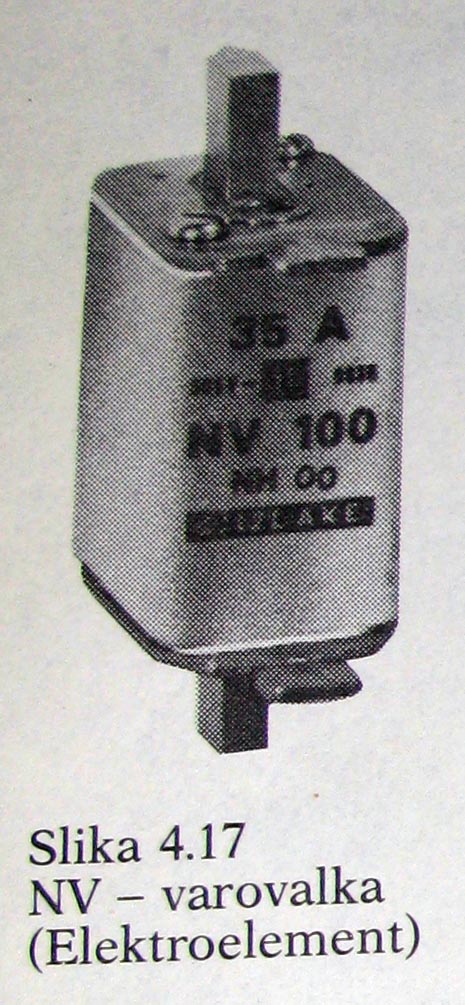 Za varovanje celotnih omreži električnih omrežij
Od 2 do 1250 A
Kratkostična zmoglivost 10kA
Instalacijski odklopniki
Majhna enopolna zaščitna stikala
Za zaščito pred preobremenitvami, kratkimi stiki
Za tokove do 32 A  in do 380 V
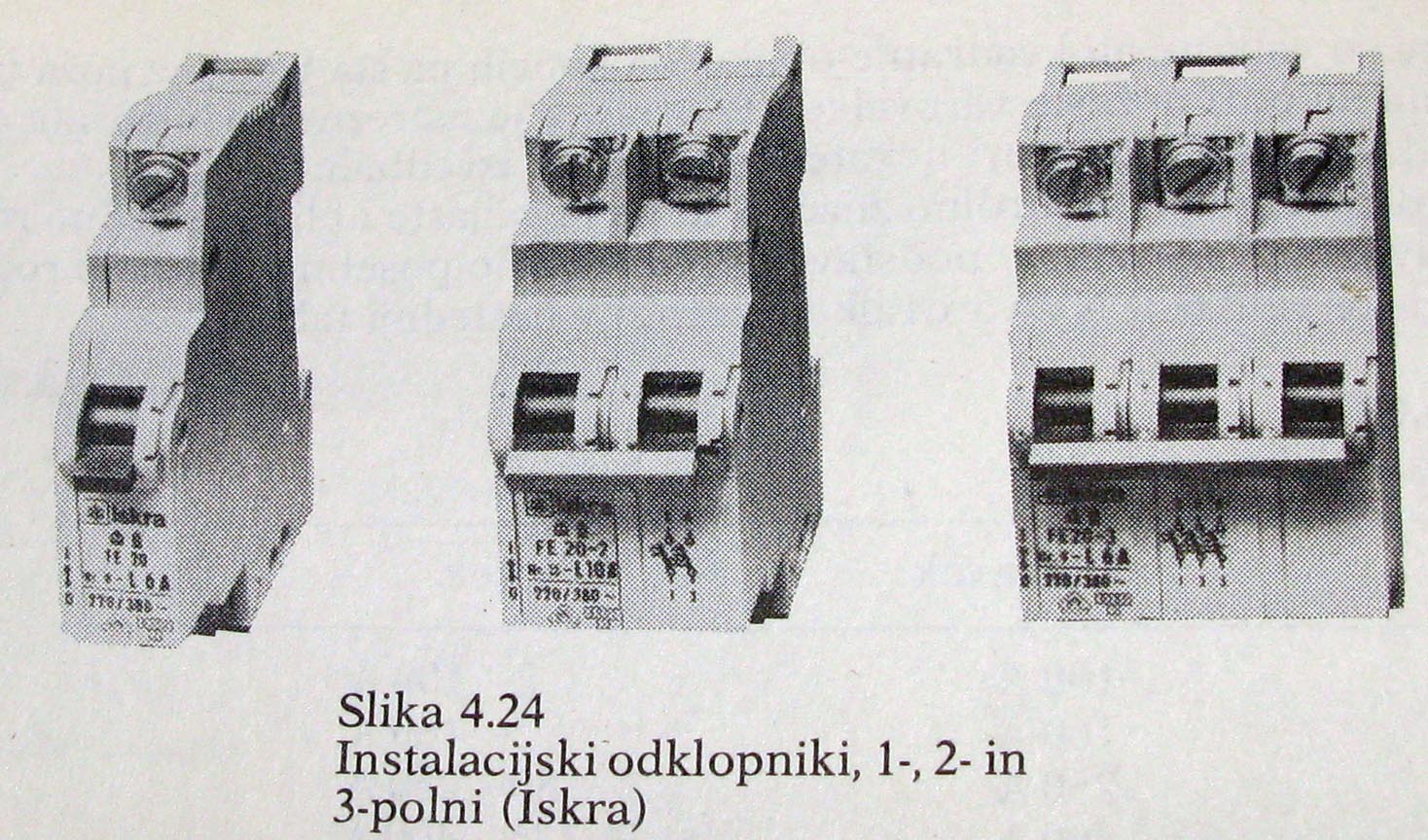 Zaščitna stikala
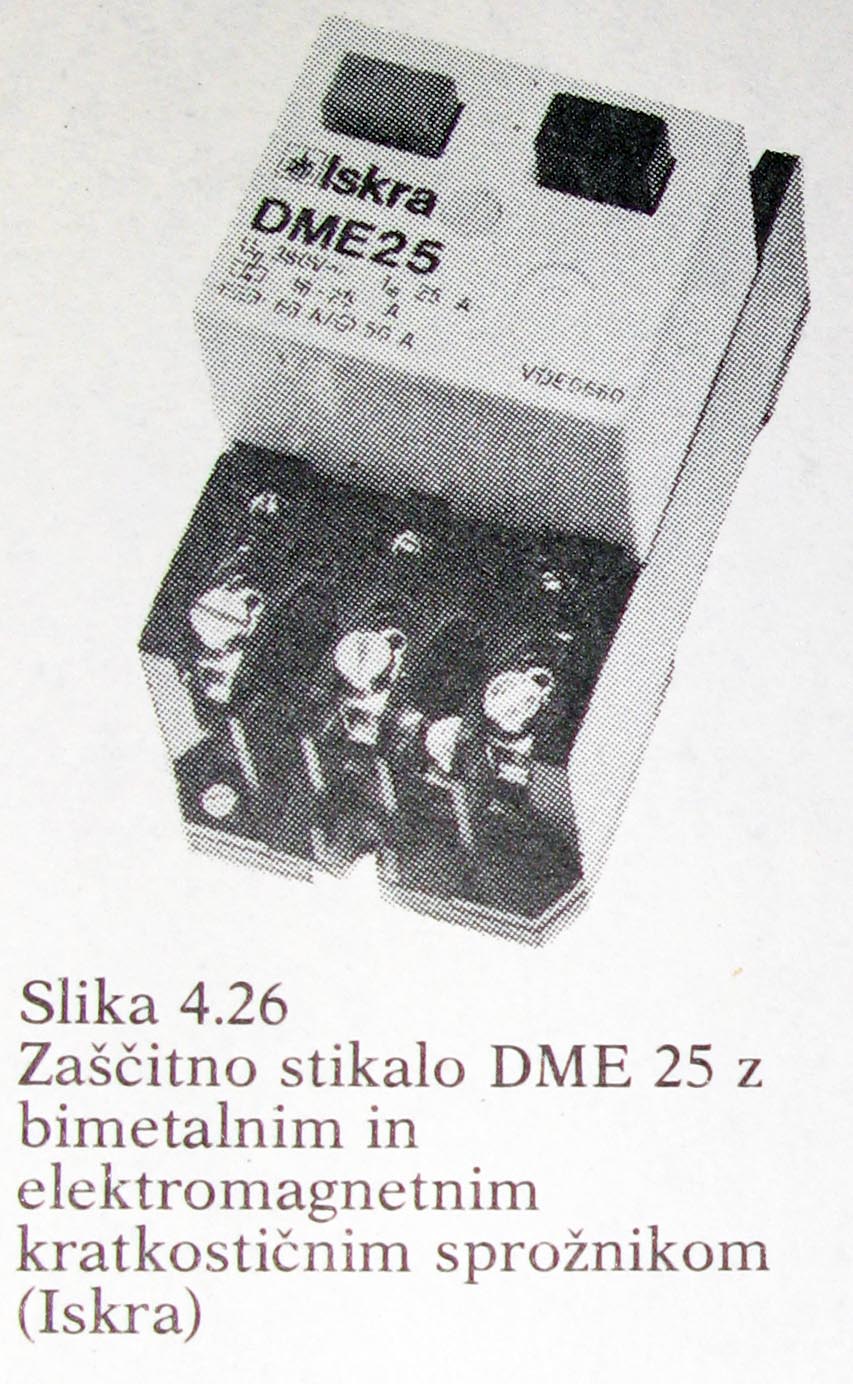 Tripolna močnostna nizkonapetostna stikala
Za zaščito generatorjev, transformaterjev, 
elektromotorjev, kablov, vodov
Bimetali
Sestavljeni so iz dveh trdno spojenih slojev kovin ali njihovih zlitin z različnimi temperaturnimi koeficienti raztezka
Pri segrevanju se kovina z večjim temperaturnim koeficientom bolj razteza kot druga zato se začne odklanjati
Uporabljamo jih za in regulacijo temperature v območju od -50 do 250 °C
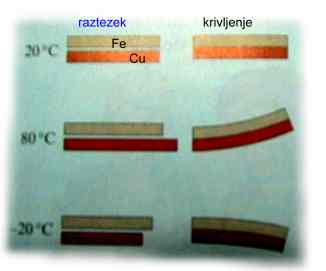 Enačba za izračun odklona
Velja le za manjše odklone in če je širina bimetalnega traku vsaj desetkrat krajša od izbrane dolžine
Ne velja tudi v primeru, če se bimetal segreva zaradi toka, ki teče skozenj
Materiali za bimetale
Največkrat zlitine Fe-Ni 
Najmanjši koeficient ima zlitina s 36 % Ni in znaša 1 10-6
Kot druga kovina največkrat medenina, konstantan, Ni in zlitina Ni – Fe – Mn (20 % Ni, 6 % Mn, ostalo Fe)
viri
http://afrodita.rcub.bg.ac.rs/~rzoran/Bimetali.pdf
http://ro.zrsss.si/~puncer/elektrika/bimetal.html
Ivan Ravnikar, Električne instalacije, Tehnična založba Slovenije